Михаил Булгаков
По следам мастера
Москва
Маршрутный лист
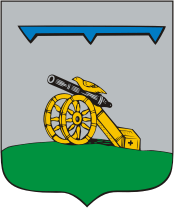 Вязьма
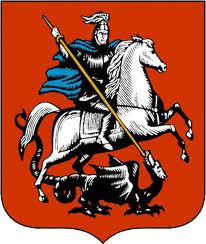 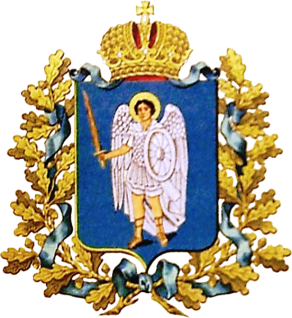 Киев
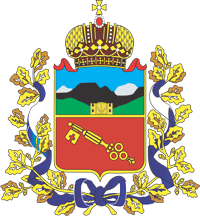 Владикавказ
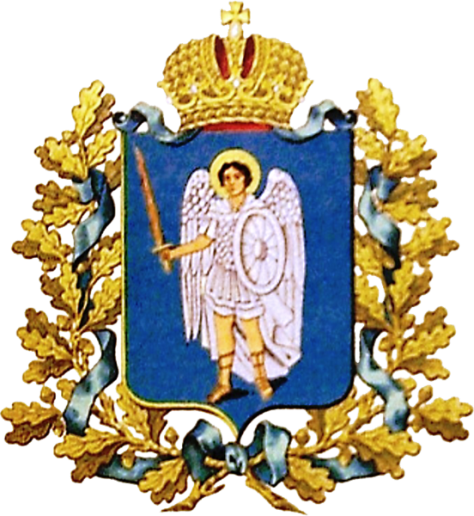 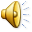 Писатель родился в 1891 году в Киеве. Его родители снимали дом на тихой Воздвиженской улице. Недалеко находилась Воздвиженская церковь, где и был крещен маленький Булгаков. Будущего писателя нарекли в честь архангела Михаила, покровителя Киева. Родители Булгакова съехали с Воздвиженской улицы, когда ему был один год, и поэтому прекрасная Воздвиженская не запечатлелась в произведениях Булгакова.
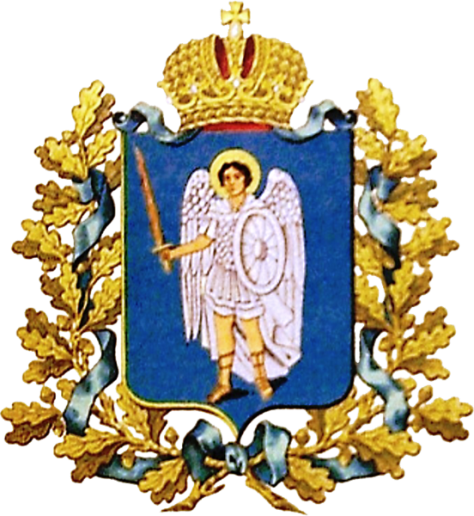 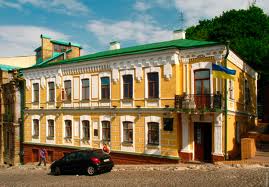 Дом №13 по Андреевскому спуску
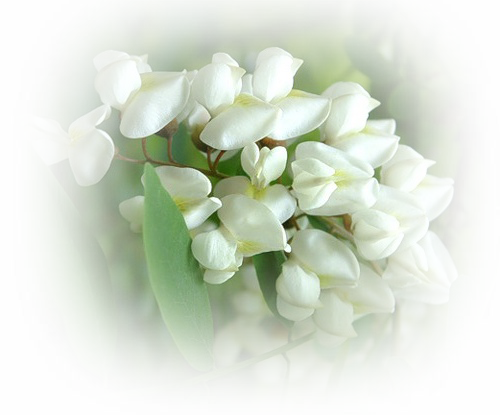 Одна из старейших киевских улиц, Андреевский спуск, вьется меж летописными горами, сбегая с высот Верхнего Киева на старинный Подол.
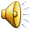 Дом, где Михаил Афанасьевич Булгаков жил с родителями с 1906 по 1919 год и куда «поселил» героев романа «Белая гвардия». Виктор Некрасов назвал «Домом Турбиных», и эта фраза так и осталась в городском фольклоре. Сегодня в этом доме продолжают свою музейную жизнь одновременно две семьи: семья писателя и семья его литературных             героев.
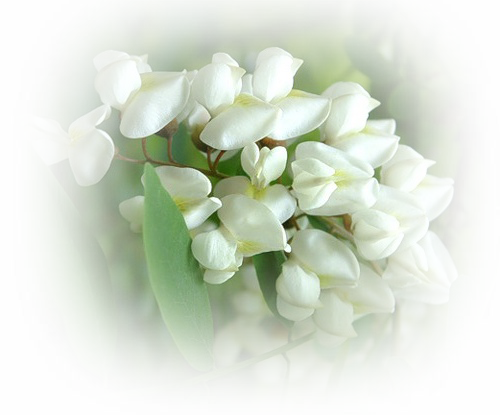 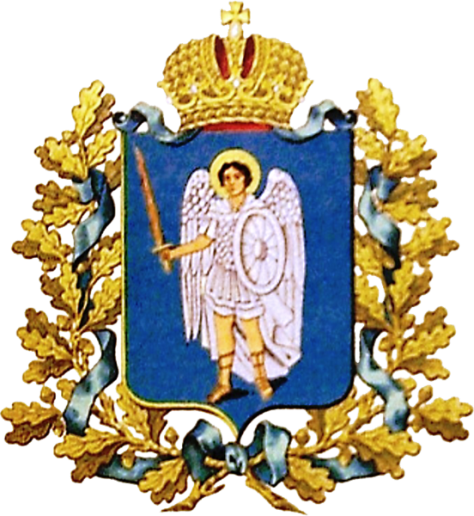 Дом, за «кремовыми шторами» которого - убежище для людей от ужаса гражданской войны. В «Доме Турбиных «живут» рожденные фантазией автора Турбины и реально жившие в нем Булгаковы. Мемориальная доска на доме была установлена лишь в феврале 1986 года
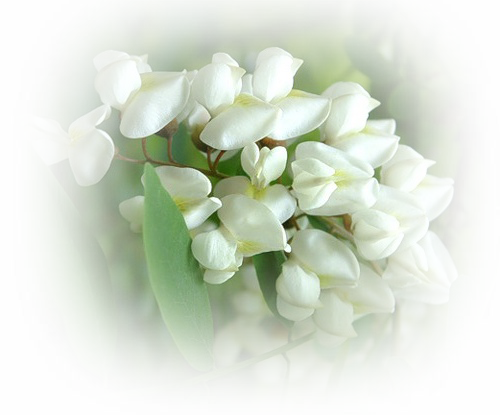 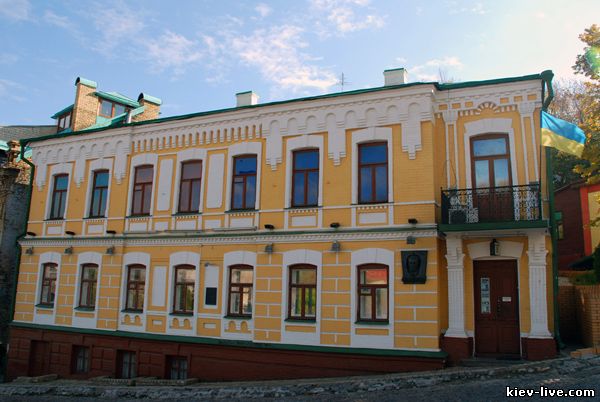 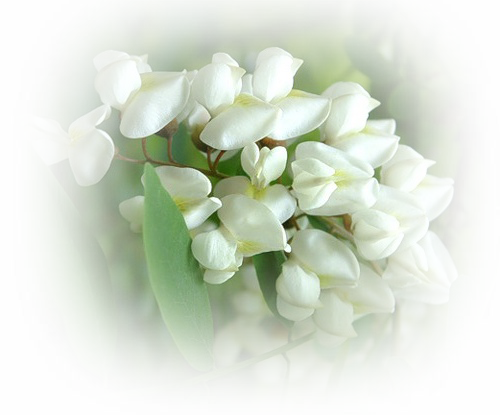 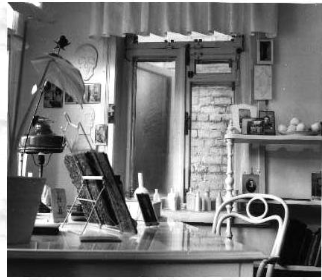 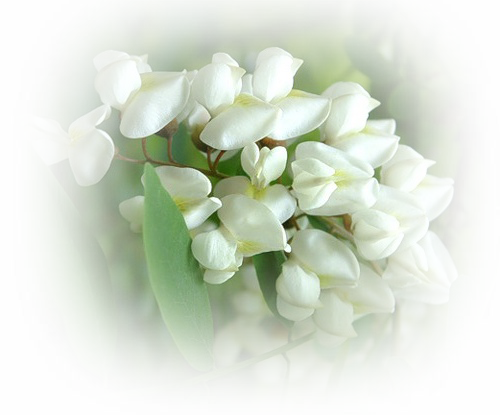 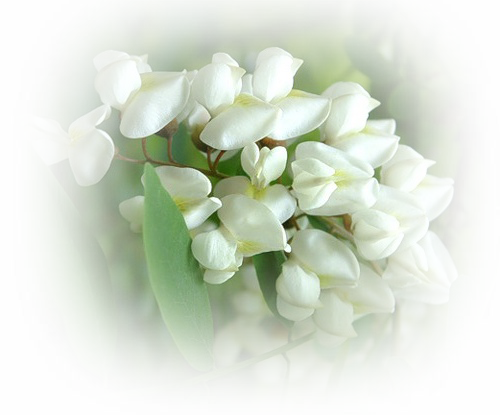 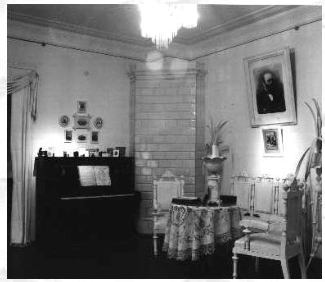 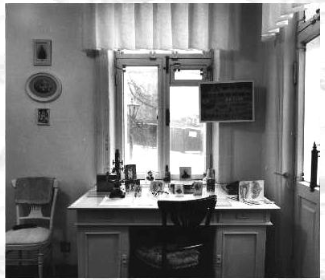 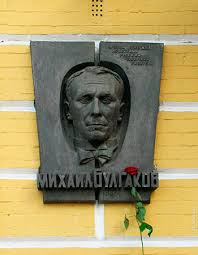 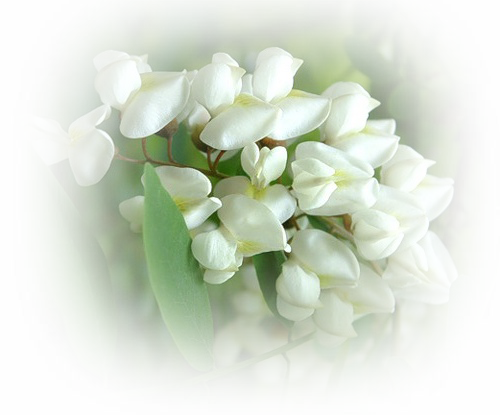 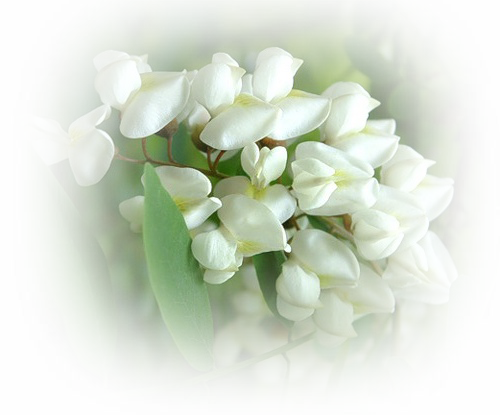 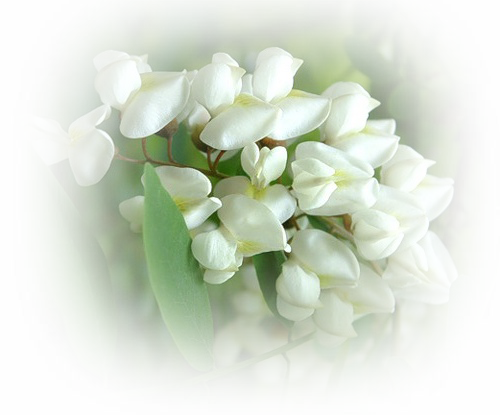 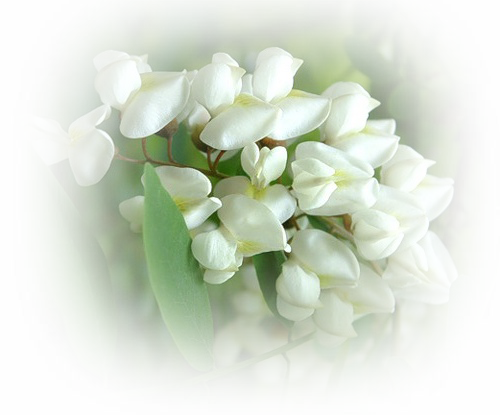 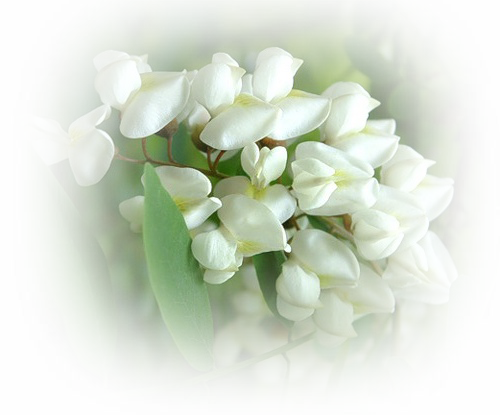 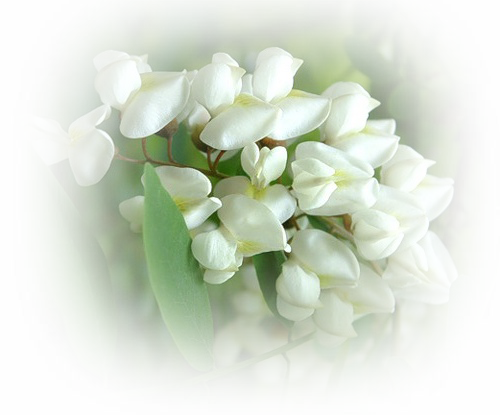 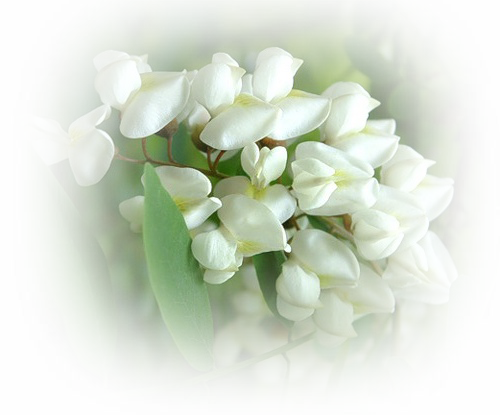 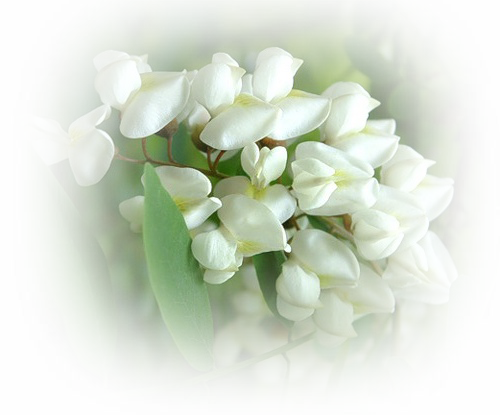 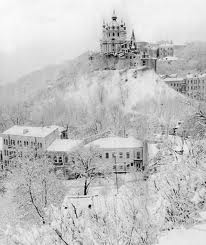 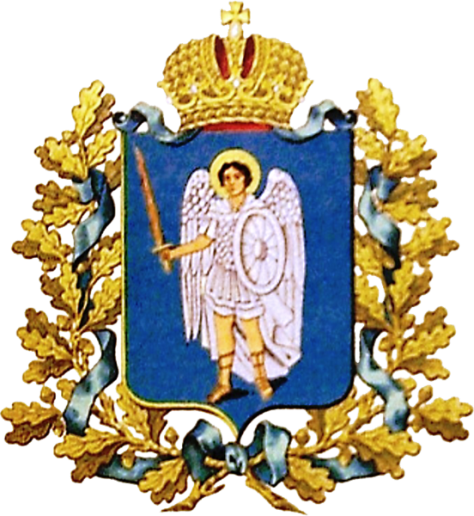 Особенно нравился Киев Булгакову зимой. Зимы в Киеве были снежными, “улицы курились дымкой, и скрипел сбитый гигантский снег.
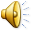 «Ах, какие звезды на Украине. Вот семь лет почти живу в Москве, а все-таки тянет меня на родину. Сердце щемит, хочется иногда мучительно на поезд... И туда. Опять увидеть обрывы, занесенные снегом. Днепр... Нет красивее города на свете, чем Киев»
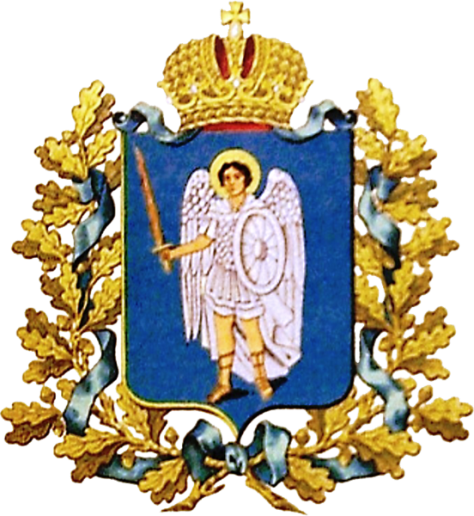 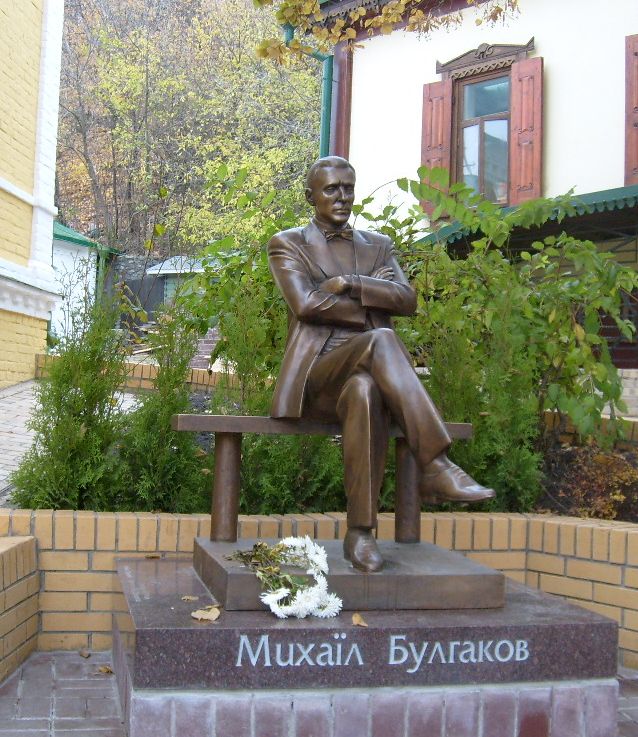 Именно в Киеве у Булгакова появилось желание заняться литературой. Уже из Москвы он часто писал матери о своих мечтах. А мечтал он вернуться в Киев, пройтись по его улицам, которые успокаивали, когда ему было плохо.
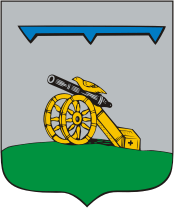 После начала Первой мировой войны М. Булгаков несколько месяцев работал врачом в прифронтовой зоне. Затем он был направлен на работу в село Никольское Смоленской губернии, после чего работал врачом в Вязьме.
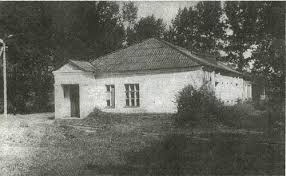 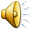 «Благословенный и трудный период испытания мужества и врачебного мастерства, творчески полезной и признанной  работы…»
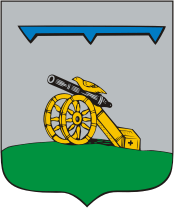 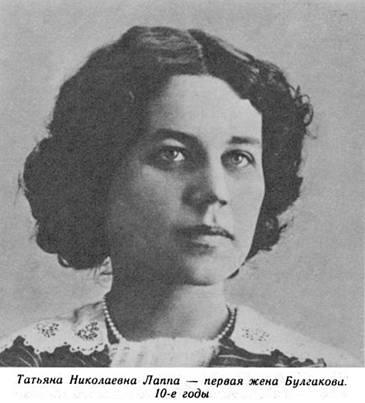 Воспоминания Татьяны Николаевны Лаппа, первой жены писателя: "Когда мы после Никольского попали в Вязьму, Михаил начал регулярно по ночам писать. Сначала я думала, что он пишет пространные письма к своим родным и друзьям в Киев и Москву. Я осторожно спросила, чем он так занимается, на это он постарался ответить уклончиво и ничего не сказал. А когда я стала настаивать на том, чтобы он поделился со мною, Михаил ответил приблизительно так: "Я пишу рассказ об одном враче, который болен. А так как ты человек слишком впечатлительный, то, когда я прочту это, в твою голову обязательно придет мысль, что в рассказе идет речь обо мне".
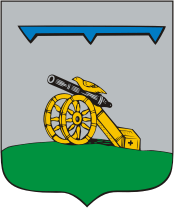 Будучи в Вязьме, Михаил Афанасьевич Булгаков начал писать свои первые рассказы. 
Темой для рассказов молодого писателя была врачебная жизнь.
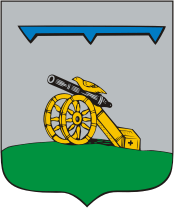 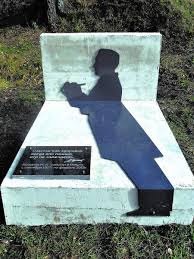 В 1918 году здоровье Булгакова подорвалось. По этой причине он был уволен из Вязьмы.
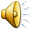 Памятник «Тень Булгакова» в Вязьме
Вместе с женой Михаил Булгаков уезжает жить в Киев, где занимается частной врачебной практикой.  В  «городе начала земли русской» Михаил Булгаков становится невольным свидетелем ужасов гражданской войны.
События тех дней произвели на Булгакова глубокие впечатление. Тогда у Михаила Афанасьевича и зародилась идея романа «Белая Гвардия».
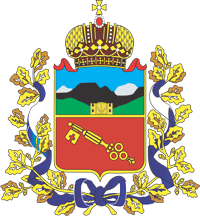 Первоначально Булгакова мобилизовали в Красную Армию. В ходе уличных боев он переходит на сторону белых, поступив в Добровольческую армию. Его назначают начальником санитарной части 3-го Терского казачьего полка и отправляют на Северный Кавказ.
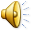 «...Мы заняли в доме Гавриловых комнату» - из воспоминаний Т.Н. Лаппа. Добротный двухэтажный дом генерала Гавриловас большим двором и капитальным забором городские власти решили использовать под детское учреждение. «Дом генеральши,- вспоминала Т.Н. Лаппа,- забрали под детский сад... Нам дали неплохую комнату, около самого театра - на Слепцовской...».
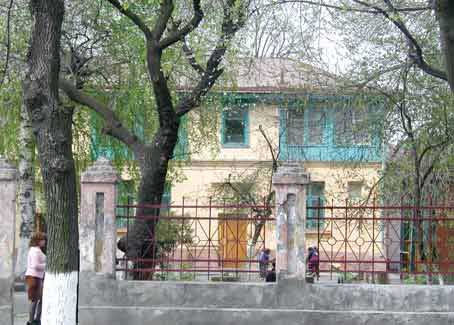 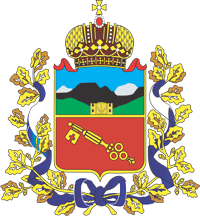 Во Владикавказе Михаил Афанасьевич Булгаков заведовал в театре литературным отделом, именно благодаря этому он начал писать свои первые произведения, которые ставились на сцене Русского театра, и имели большой успех у горожан. Здесь были поставлены его первые пьесы «Братья Турбины», «Самооборона», «Сыновья муллы», «Парижские коммунары».
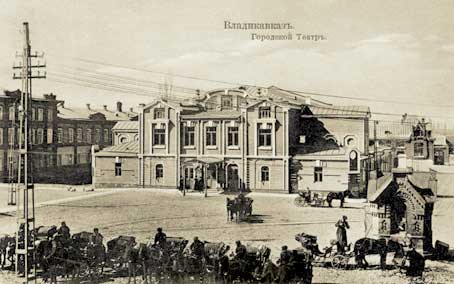 «Братья Турбины», - писал Булгаков двоюродному брату Константину Булгакову, - четыре раза шли с треском успеха. Театр гремел, публика хлопала, кричала «Автора!».
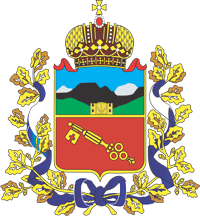 Михаил Афанасьевич Булгаков и Татьяна  Николаевна Лаппа среди актеров театра во Владикавказе
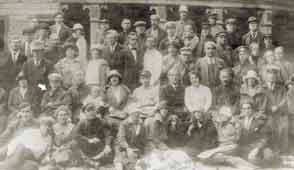 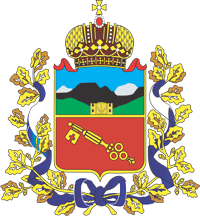 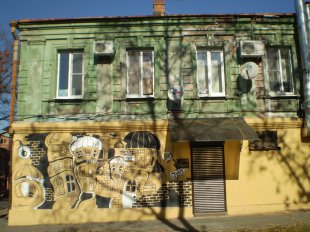 Дом Булгакова. Ул. Слепцовская (ныне Маяковского)
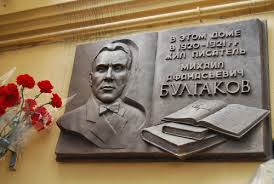 Из письма  М.А. Булгакова двоюродному брату Косте: «... Я живу в скверной комнате на Слепцовской улице, д.9, кв.2. Жил в хорошей, имел письменный стол, теперь не имею и пишу при керосиновой лампе»
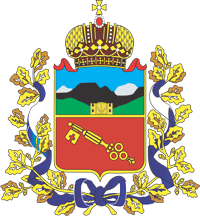 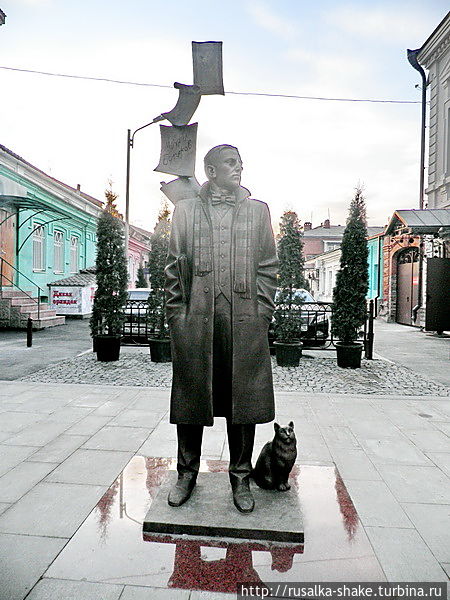 Зимой 1920 года Булгаков заболел тифом. Только благодаря усилиям жены он остался в живых.  
Когда Михаил Афанасьевич поправился, жизнь во  Владикавказе заметно изменилась. 
"Был май месяц… приехали коммунисты, какая-то комиссия, разыскивали белогвардейцев… Я вообще не понимаю, как он в тот год жив остался -- его десять раз могли опознать!" Решили срочно покинуть Владикавказ.
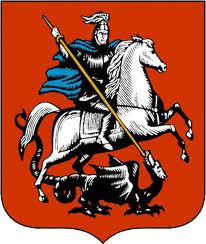 В конце сентября 1921 года, после тяжелых жизненных потрясений и полных невзгод скитаний, Михаил Афанасьевич Булгаков "приехал без денег, без вещей в Москву, чтобы остаться в ней навсегда".
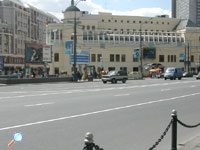 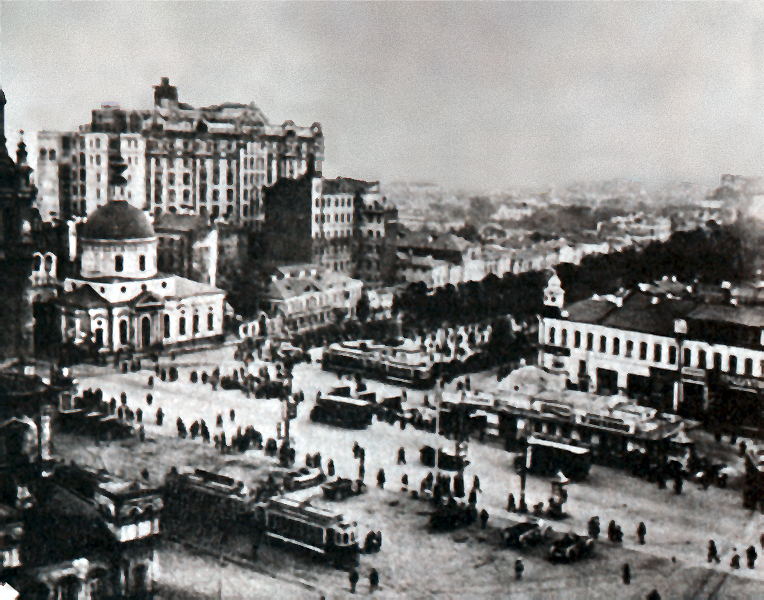 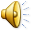 В Москве написаны и всеми любимые произведения "Записки на манжетах", "Собачье сердце", "Бег", "Мольер", "Театральный роман", "Мастер и Маргарита« и др. Многие булгаковские строки дышат прелестью, тайной, болью и весельем московских улиц и переулков, дворов и домов.
"
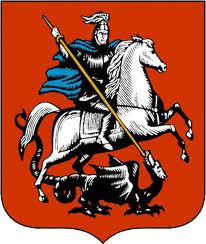 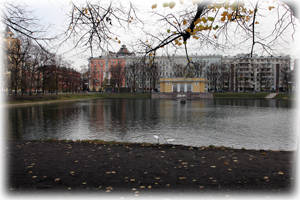 «Однажды весною, в час небывало жаркого заката, в Москве, на Патриарших прудах, появились два гражданина". Так начинается роман "Мастер и Маргарита", так начиналась Москва для Михаила Булгакова. В  радиусе километра и "Варьете", и "Грибоедов",  в Малом Козихинском переулке, в Южинском переулке жила сестра писателя Вера, на Малой Бронной происходили события, описанные Булгаковым в рассказе "Спиритический сеанс ".
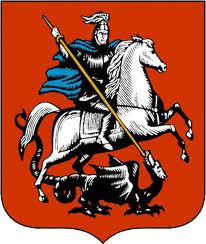 «... Недалеко от дома № 302-бис, на той же Садовой, в кабинете финансового директора Варьете Римского находились двое: сам Римский и администратор Варьете Варенуха». 

Варьете в романе – здание бывшего цирка братьев Никитиных (построено в 1911г.), в котором с 1926 по 1935 гг. располагался Московский Мюзик-холл. (С 1965 г. в перестроенном здании находится Московский театр Сатиры.)
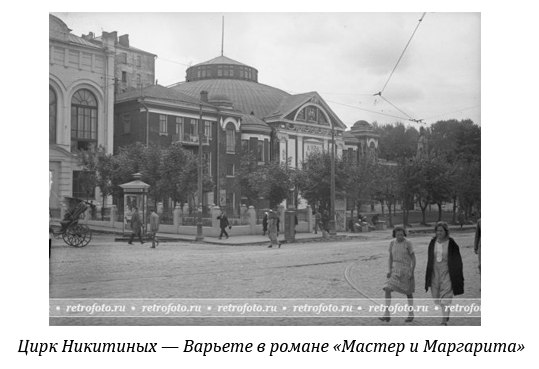 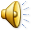 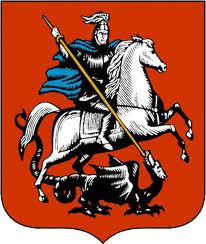 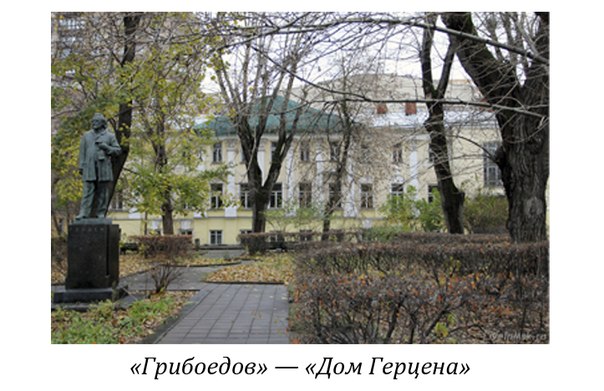 «Дом Грибоедова» описан в «Мастере и Маргарите» как один из адресов МАССОЛИТа с рестораном «Грибоедов». 
Реальным прототипом «Дома Грибоедова» в романе стал дом 25 по Тверскому бульвару, который был известен как «Дом Герцена».
«Старинный двухэтажный дом кремового цвета помещался на бульварном кольце в глубине чахлого сада, отделенного от тротуара кольца резною чугунною решеткой»
Этот дом в романе загорелся после обильного и роскошного, но крайне непродолжительного обеда Коровьева и Бегемота , и “здание сгорело дотла... Одни головешки!”
"
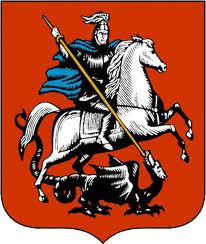 На Большой Садовой, 10, кв. 50 было первое московское жилье Булгакова. Писатель со своей первой женой Т. Н.  Лаппа жил в этом доме с конца сентября 1921 до осени 1924 года. Быт московской коммунальной квартиры оставил у Булгакова тяжелое впечатление, о чем можно судить по его произведениям "Самогонное озеро", "№ 13-дом Эльпитрабкоммуна" и др. Описана квартира и в романе "Мастер и Маргарита".
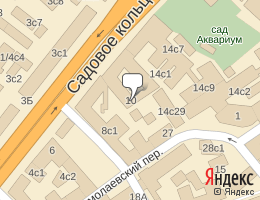 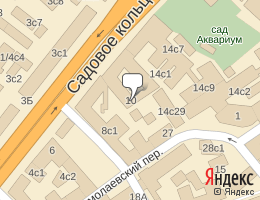 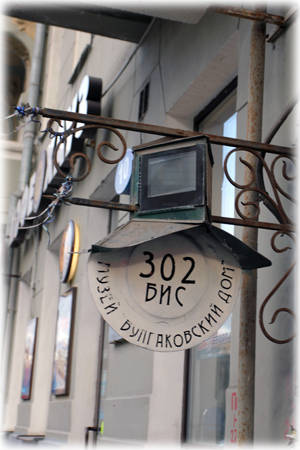 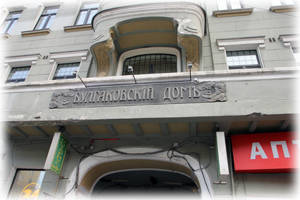 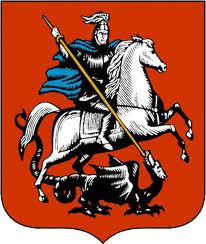 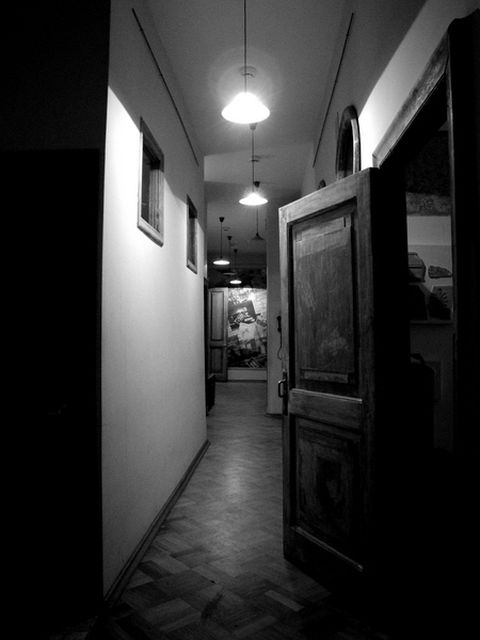 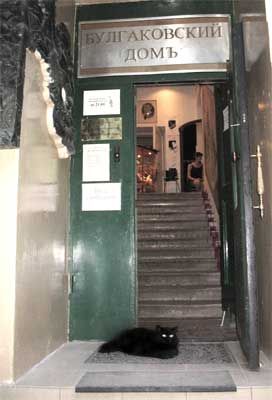 Из письма Михаила Булгакова сестре Вере от 24 марта 1922 года: "…Самый ужасный вопрос в Москве - квартирный. Живу в комнате, оставленной мне по отъезде Андреем Земским. Больш. Садовая, 10, кв. 50. Комната скверная, соседство тоже, оседлым себя не чувствую, устроиться в нее стоило больших хлопот…"
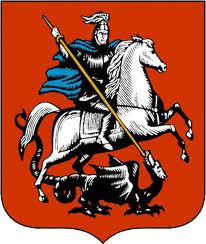 26 марта 2007 года в квартире № 50 Правительством города Москвы учреждён первый в России Музей М. А. Булгакова
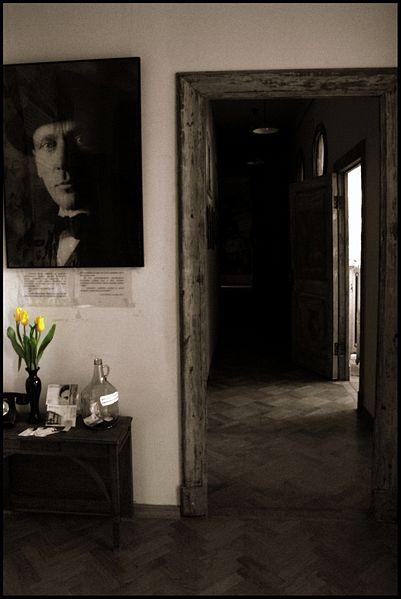 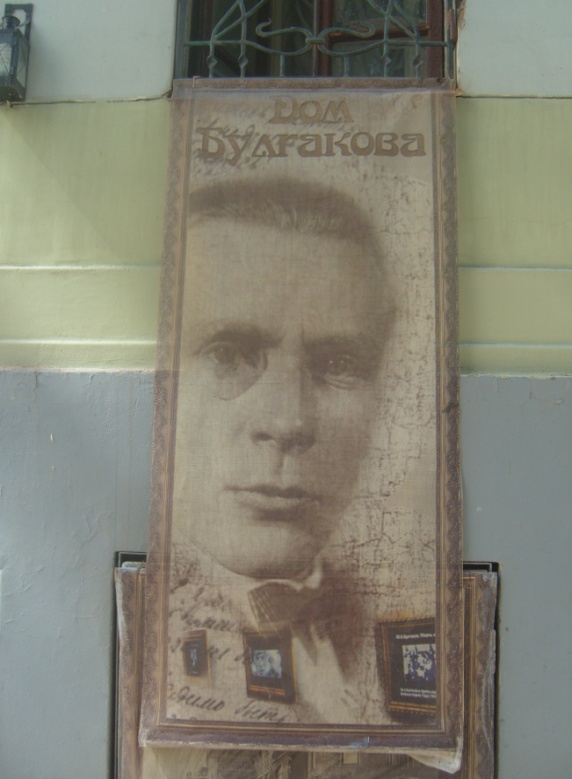 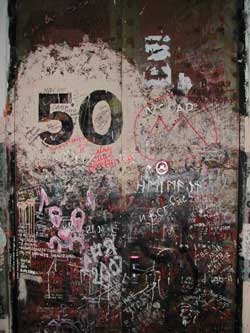 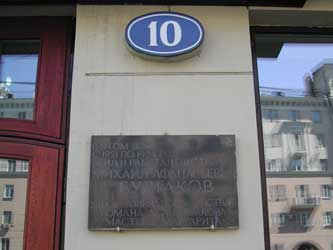 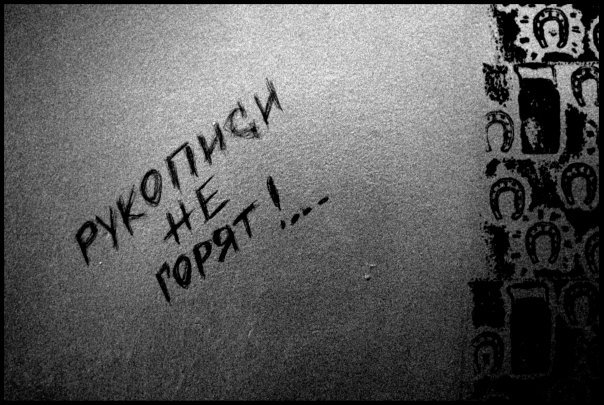 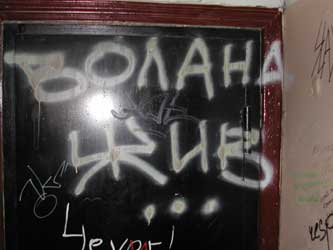 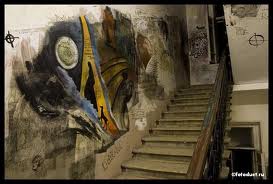 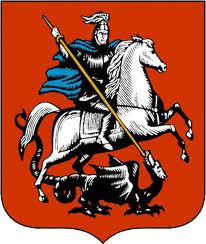 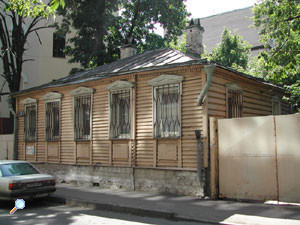 Пер. Мансуровский,   д. 9
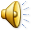 Здесь жили  друзья Булгакова, и  сам он часто у них бывал.  Железные ворота наглухо перекрывают вход во дворик,  и лишь заглядывая в их щели, можно увидеть тот подвальчик, где, по-видимому,  и жил  мастер.
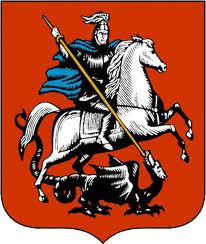 Свой след герои романа оставляют на Ленинских (Воробьевых) горах. Рядом с Маргаритой от свиста Фагота "с корнем вырвало дубовое дерево, и земля покрылась трещинами до самой реки. Огромный пласт берега, вместе с пристанью и рестораном, высадило в реку. Вода в ней вскипела, взметнулась, и на противоположный берег, зеленый и низменный, выплеснуло целый речной трамвай с совершенно невредимыми пассажирами".
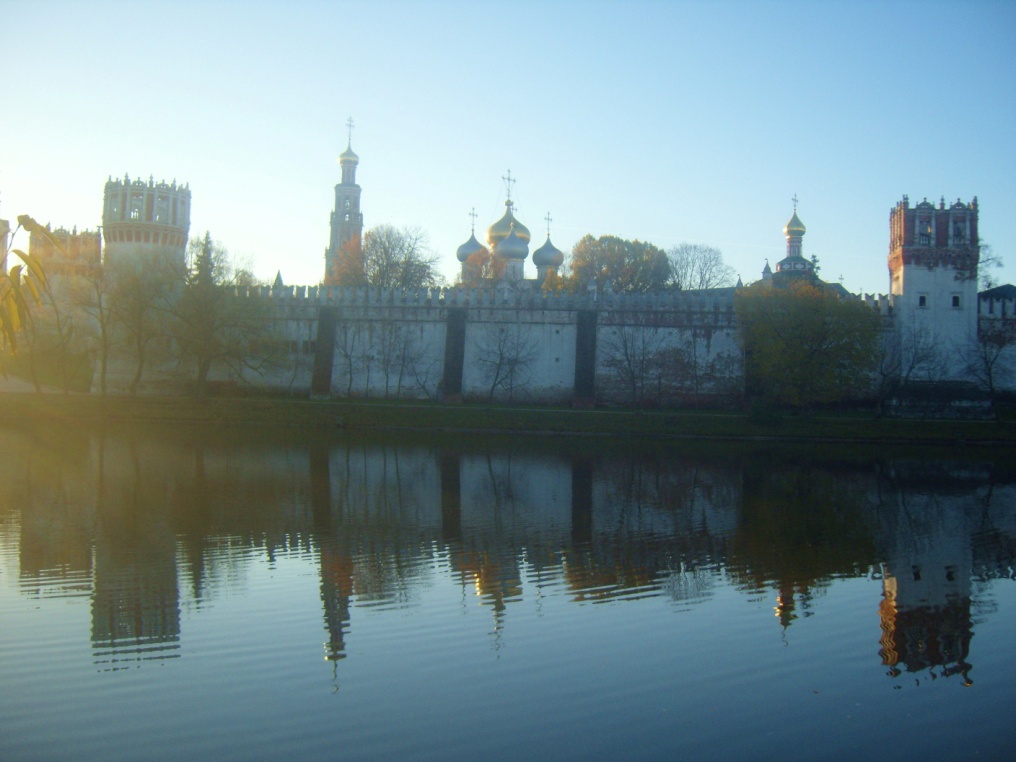 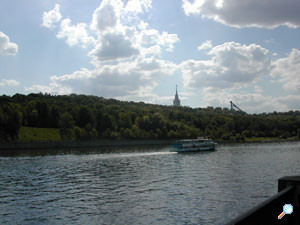 Мастер прощался с Москвой, "глядя на раскинувшийся за рекою город с ломаным солнцем, сверкающим в тысячах окон, обращенных на запад, на пряничные башни Девичьего монастыря.
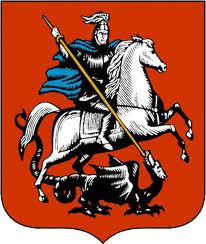 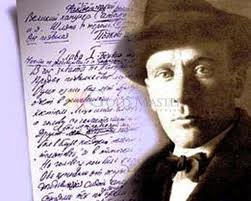 В 1929-1930 годах не было поставлено   ни одной пьесы Булгакова, в печати не появилось ни единой его строки. Он обратился с письмом к Сталину с просьбой разрешить ему выехать из страны или дать возможность зарабатывать на жизнь. После этого работал в МХАТ и Большом театрах.
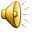 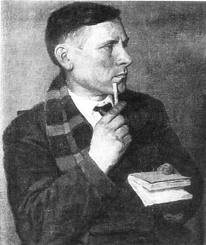 Состояние здоровья М. Булгакова резко ухудшается. Врачи диагностируют у него гипертонический нефросклероз.
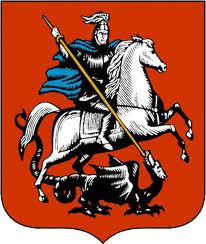 Булгаков продолжает употреблять морфий, прописанный ему в 1924 году, с целью снятия болевых симптомов. В этот же период писатель начинает диктовать жене (это уже его третья жена - Елена Сергеевна Нюрнберг-Шиловская, для которой этот брак тоже быть третьим) последние варианты романа «Мастер и Маргарита». Последние правки он сделал 13 февраля.
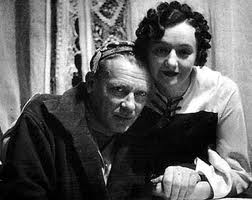 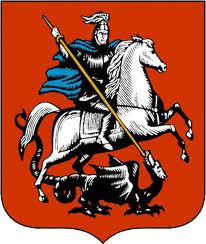 С февраля 1940 года друзья и родные постоянно дежурят у постели М. Булгакова, а 10 марта 1940 года Михаил Афанасьевич Булгаков скончался. Официальной причиной  смерти писателя был назван гипертонический нефросклероз.
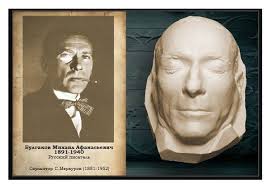 11 марта состоялась гражданская панихида в здании Союза Советских писателей. Перед панихидой московский скульптор С. Д. Меркуров снимает с лица М. Булгакова посмертную маску.
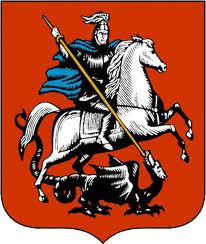 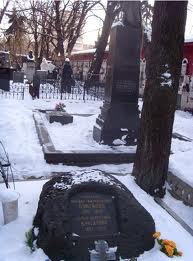 М. Булгаков похоронен на Новодевичьем кладбище. На его могиле, по ходатайству его жены Е. С. Булгаковой, был установлен камень, прозванный «голгофой», который ранее лежал на могиле Н. В. Гоголя.
Благодарю за внимание!
Использованные ресурсы
http://www.lookatme.ru/flow/posts/photo-radar/65048-moskva-bulgakova-istoricheskie-mesta-moskvyi-romana
http://ru.wikipedia.org/wiki/%D0%91%D1%83%D0%BB%D0%B3%D0%B0%D0%BA%D0%BE%D0%B2,_%D0%9C%D0%B8%D1%85%D0%B0%D0%B8%D0%BB_%D0%90%D1%84%D0%B0%D0%BD%D0%B0%D1%81%D1%8C%D0%B5%D0%B2%D0%B8%D1%87
http://www.bulgakov.ru/   
http://bulgakov.org.ua/   
http://www.bulgakovmuseum.ru/
http://audioguide.spb.ru/index.php?option=com_content&view=article&id=63&Itemid=57;%20text/html;%20charset=windows-1251
http://www.anaharsis.ru/kultur/bulgakov/b_sod.htm
http://www.interesniy.kiev.ua/znamenitye-kievlyane/pisateli-i-poety/mihail-bulgakov/kiev-bulgakova/ http://tanyacher.livejournal.com/53345.html  http://primetour.ua/ru/excursions/kiev/Kiev-Bulgakova--doma-i-ulitsyi-Mastera.html
http://www.russianculture.ru/formb.asp?ID=23&full
http://moscow-i-ya.livejournal.com/3429.html
https://vk.com/page-18532099_44480096
http://ru.wikipedia.org/wiki/%D0%91%D1%83%D0%BB%D0%B3%D0%B0%D0%BA%D0%BE%D0%B2,_%D0%9C%D0%B8%D1%85%D0%B0%D0%B8%D0%BB_%D0%90%D1%84%D0%B0%D0%BD%D0%B0%D1%81%D1%8C%D0%B5%D0%B2%D0%B8%D1%87
Видеофайлы
http://www.youtube.com/watch?v=cVj73DaL0lk

http://www.youtube.com/watch?v=4rHRPwCGW3I
Изображения
https://encryptedtbn1.gstatic.com/images?q=tbn:ANd9GcTfYyH27pz0b9XN_49RxtZjLjDPJf7Wj7GRXReEBQ0eyTJ2i7G4PA
 https://encrypted-tbn2.gstatic.com/images?q=tbn:ANd9GcRQrPzsmA3tguKkXWF2N7xXgKNFErnviKSNfADgvIWk5NbW-_y55w

 https://encrypted-tbn3.gstatic.com/images?q=tbn:ANd9GcQ-3U0yyfP4ybrvXa_UKLwxjMHL9bdGxymwTNU4CJVixGVSCL--Q
https://encrypted-tbn0.gstatic.com/images?q=tbn:ANd9GcSIj6ohbpOEirDnJfHQz6wbLcugZEzaRYo7d9I0tcl3bY-5RBPktw
https://encrypted-tn3.gstatic.com/images?q=tbn:ANd9GcQyQpOFB4Dfvy9vqFBoZx0ZncUJvM1tQEJIOyl3vOYljRA6lAG_Kw
https://encrypted-tbn2.gstatic.com/images?q=tbn:ANd9GcSqbSAC8t_y6vf2YGcAFJs5GSwYZI0kEXMR-sq5qKA4iXKhdoyYUA
https://encrypted-tbn2.gstatic.com/images?q=tbn:ANd9GcTIxQsHqOBk4Wmz-9E0n4lpyUZi8SDlXGhvvknQhS8MgDcEdfrs2Q data:image/jpeg;base64,/9j/4AAQSkZJRgABAQAAAQABAAD/2wCEAAkGBxQTEhUUExQWFhUXGRwaFxgYGRoYFhoYGhgcHBoXFhccHCggGholHBcXITEhJSksLi4uGB8zODMsNygtLisBCgoKBQUFDgUFDisZExkrKysr
https://encrypted-tbn0.gstatic.com/images?q=tbn:ANd9GcShXc3SzMgvK9NOrkVmsI2bH2QrO4euDvvhpB02rXQ88q4WbRbUCg
 https://encrypted-tbn1.gstatic.com/images?q=tbn:ANd9GcS9lxojQVWzxf0nyacZOZcg-tVR8WTGVlerKkKidwrCZSIXIxV3TQ
https://encryptedtbn2.gstatic.com/images?q=tbn:ANd9GcReg6LcDkM7wngGzHKms1K9GY2uzRph0GS9urHEPHKXIPTEm36ThQ
http://www.deathmask.kiev.ua/ru_ver/intro.html
http://www.google.ru/imgres?imgurl=http%3A%2F%2Fs1.afisha.net%2FMediaStorage%2Fd00db02235de4e65bccb7204eb52.jpg&imgrefurl=http%3A%2F%2Fwww.afisha.ru%2Fmsk%2Fmuseum%2F8590%2F&h=315&w=560&tbnid=wt6o8UhXHXg-AM%3A&zoom=1&docid=0-nZ4-2QxhJproM&ei=jsY6U6rBGsfw4QT5oIG4DQ&tbm=isch&ved=0CKQBEIQcMBg&iact=rc&dur=6644&page=2&start=15&ndsp=21
http://www.google.ru/imgres?imgurl=http%3A%2F%2Fljplus.ru%2Fimg4%2Fr%2Fl%2Frlelchitsky%2Fkiev1.jpg&imgrefurl=http%3A%2F%2Fdvarim.livejournal.com%2F43758.html%3Fthread%3D79854&h=500&w=800&tbnid=SgQom7sMMqzqPM%3A&zoom=1&docid=-5UEcls4qF0NgM&itg=1&ei=jsY6U6rBGsfw4QT5oIG4DQ&tbm=isch&ved=0CNQBEIQcMCg&iact=rc&dur=550&page=3&start=36&ndsp=22
http://www.google.ru/imgres?imgurl=http%3A%2F%2Fstatic-maps.yandex.ru%2F1.x%2F%253Fll%253D37.5936410%2C55.7668100%2526pt%253D37.5936410%2C55.7668100%2526size%253D260%2C200%2526spn%253D0.002%2C0.002%2526l%253Dmap%2526lang%253Dru-Ru&imgrefurl=http%3A%2F%2Fafisha.yandex.ru%2Fmsk%2Fplaces%2F51791%2F&h=200&w=260&tbnid=eHdaYNWLzOQ6eM%3A&zoom=1&docid=YYlRrXptHkhVAM&ei=ycw6U4KoGIeS5ATQjIDgDg&tbm=isch&ved=0CIoBEIQcMCs4ZA&iact=rc&dur=682&page=8&start=141&ndsp=20
http://www.google.ru/imgres?imgurl=http%3A%2F%2F900igr.net%2Fdatai%2Fliteratura%2FZHizn-Bulgakova%2F0014-019-Lichnaja-zhizn.jpg&imgrefurl=http%3A%2F%2F900igr.net%2Ffotografii%2Fliteratura%2FZHizn-Bulgakova%2F019-Lichnaja-zhizn.html&h=342&w=250&tbnid=qgeAJ4LgMbGYcM%3A&zoom=1&docid=vWNSvc4E5a3FdM&ei=R-I6U9-mGeqI4ASY2oHACA&tbm=isch&ved=0CIABEIQcMA8&iact=rc&dur=154&page=1&start=0&ndsp=16
Аудиофайлы
http://mp3tebe.com/files/39446327/Anna+Ahmatova+-+Venok+mertvym.+3.+Pamyati+M.+A.+Bulgakova.mp3
http://mp3tebe.com/dl.php?dl=39446327
http://www.audiopoisk.com/track/ludmila-sen4ina/mp3/beloi-akacii-grozda-du6istie/
http://get-tune.net/?a=music&q=%E3%E8%EC%ED+%EA%E8%E5%E2%E0
http://get-tune.net/?a=music&q=%F1%E0%F3%ED%E4%F2%F0%E5%EA+%EA+%F4%E8%EB%FC%EC%F3+%EC%EE%F0%F4%E8%E9
Задание:
В романе «Белая гвардия» найдите описание дома Турбиных.
 С помощью каких деталей создается образ дома? 
Сделайте вывод о системе ценностей автора.
Задание:
Почему именно тень? С какими  мистическими событиями это связано?  
Познакомьтесь с несколькими рассказами из цикла «Записки юного врача». В ранней прозе Булгакова образ врача  является автобиографическим. Что это за образ?
 Какие ассоциации вызывает образ булгаковского юного врача? Какие литературные параллели вы можете повести?
Задание:
Какие события романа «Мастер и Маргарита» связаны с  «Нехорошей квартирой»?
Задание:
Найдите в романе зарисовки быта и нравов Москвы 30-х годов, отразившие «как личные наблюдения Булгакова, так и литературные источники» (Б. В. Соколов).
 Каково авторское отношение к Москве и москвичам?
 Какие художественные приемы использует Булгаков в создании «московских сцен» романа? Чьи традиции он продолжает?